SYKKYLVENROTARY KLUBB2019 – 2020
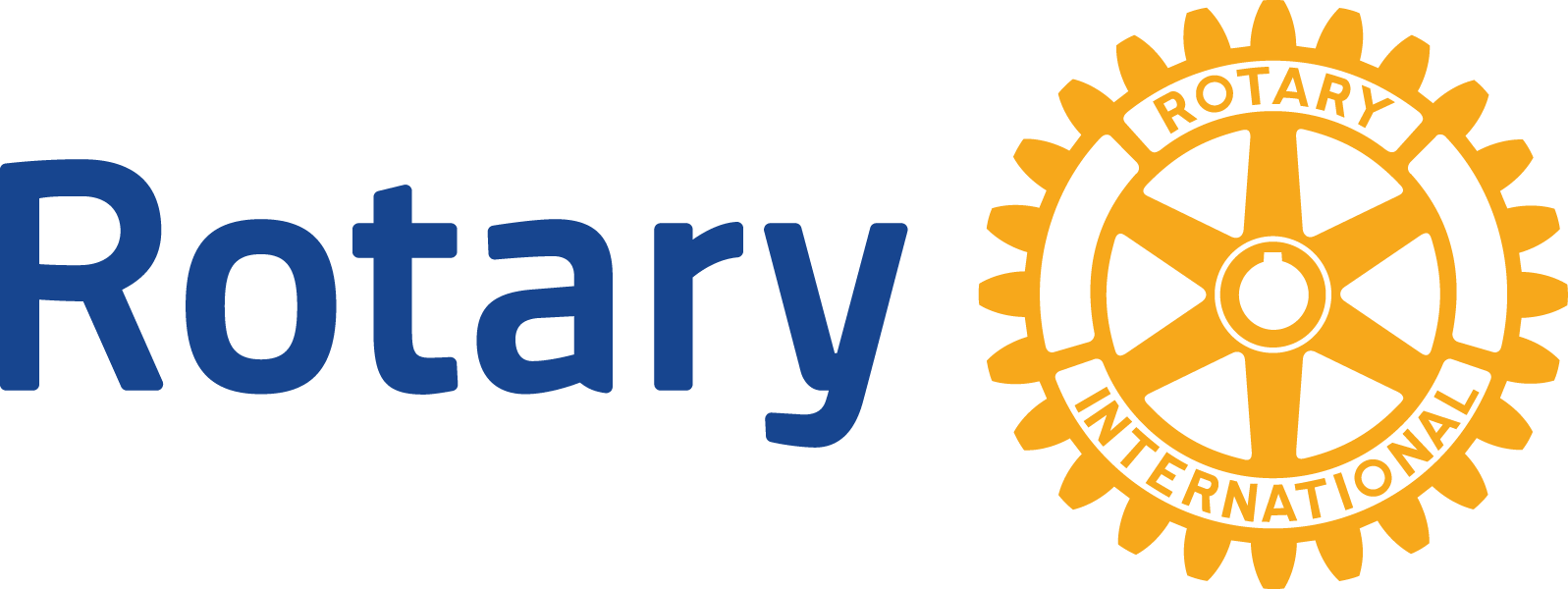 ONSDAG 06.03.2019
President:		Petter VelleVisepresident:		Knut Jarle VikPast President:	                   Greta HerjeKasserar:	                   John Henrik WelleSekretær:		Kristin GrebstadCYEO: 		                   Ingjerd AsbjørnsenCICO:			Jarle SvindsethTRF:			Olaf EllingsenProgram:		Bastian Weiberg-Aurdal
STYRET
Revisor Kai Otto Roald
Medlemskap
Greta Herje, Ove Straumsheim, Hallgeir Lade, Odd Holen, Kai Otto Roald
Prosjekt/Service
Geir Brekke, Arvid Nordstrand,   Asbjørn Riksheim,  Jan Kåre Aurdal, Steinar Nordmo
PR/Info
Jarle Svindseth, Hallstein Lillevik, Nils Arve Kjemphol og Olav Pileberg
The Rotary Foundation
Olaf Ellingsen, Jan Fredriksen, Olav Utgård, Peder Myrstad, Almar Kylling
KOMITEAR
Klubb og administrasjon
Knut Jarle Vik,  Kjell Heggdal,  Karl Ramstad,  Knut Henning Aursnes, Roald Mork
Program
Bastian Weiberg-Aurdal, Knut Volstad,, Odd Jostein Drotningshaug,  Geir Løseth,  Roger Kornberg
Utveksling
Ingjerd Asbjørnsen, Asbjørn Klokk, Bjørg Dyrkorn Velle, Øyvind Østvik,
Servering
Steinar Klokk, Sindre Stuen, Rolf Hjellegjerde, Per Ringdal, Oddbjørn Ramstad, Helge Standal  Jan Fredriksen
KOMITEAR
Overordnet strategi
Sykkylven Rotary Klubb vil synliggjøre Rotary og Rotary sine verdier i lokalsamfunnet
Sykkylven Rotary Klubb vil arbeide med medlemsutvikling for å øke antall medlemmer
Sykkylven Rotary Klubb vil videreutvikle sine nåværende aktiviteter lokalt, i distrikt 2305 og internasjonalt
Møteplanen tilpasses fylkets skolerute
Strategisk plan for Sykkylven Rotary Klubb 2018-2021
Møtevirksomheten
Vedtatt mal for møter videreføres
Program med aktuelt samfunnsinnhold
Åpne møter når programmet antas å være særlig interessant for utenforstående
Invitere gjester til møtene
Arrangere årsfest, sosiale sammenkomster og turer
Minst 2 bedriftsbesøk høst og vår
 
Lokale aktiviteter
Ukentlige besøk på BUAS
Julegrantenning på BUAS
Samarbeid, fellesmøter og økonomisk støtte med Speiderne i Sykkylven
Vakter på rusfritt russearrangement
Rydding av kirkeparken om våren
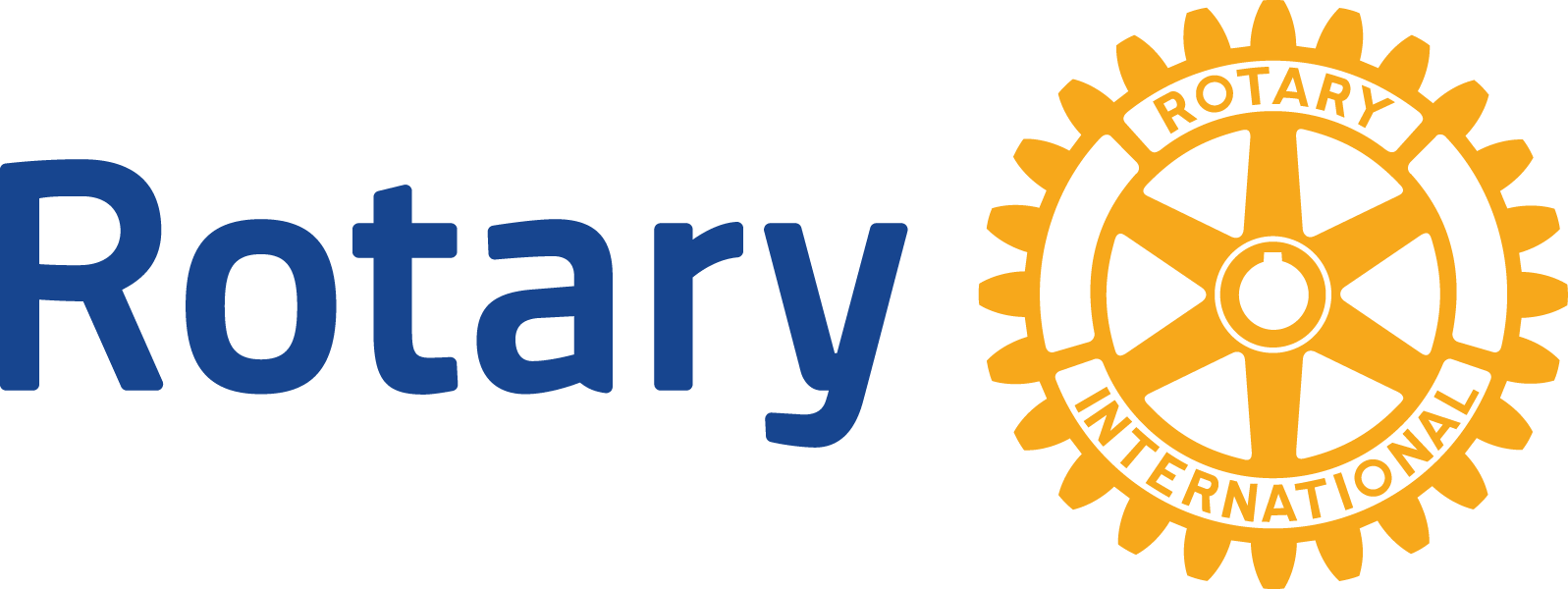 Distrikt 2305
Delta på distriktskonferanse
Delta i presidentforum
Delta på PETS
Søke midler til prosjekt gjennom DG og eventuelle årsoverskudd
Delta i andre arrangement/aktiviteter etter invitasjon fra distriktet
 
Internasjonal aktiviteter
Delta i End Polio med lokale arrangement
Støtte Lola Daycare Center på Filipinene
Støtte RI gjennom bidrag til TRF
Vurdere og bidra i internasjonale prosjekt
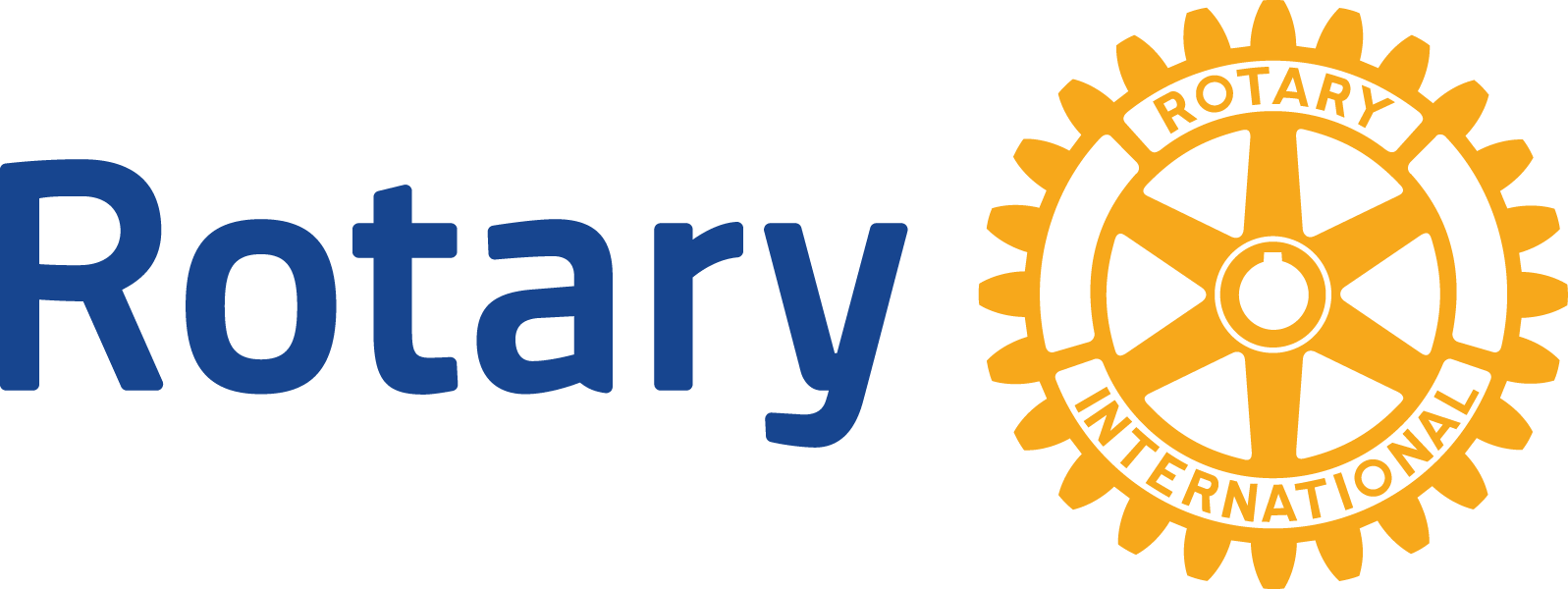 Gå gjennom strategisk plan og kom med evt merknader/tanker.

Behov for endring også i Rotary
RI president Mark Menoney har ein klar bodskap om at Rotary må endre seg i takt med dei endringane som er i samfunnet elles.  Det er vigtig for å få nye medlemar
Vi tar rullering av planen til hausten
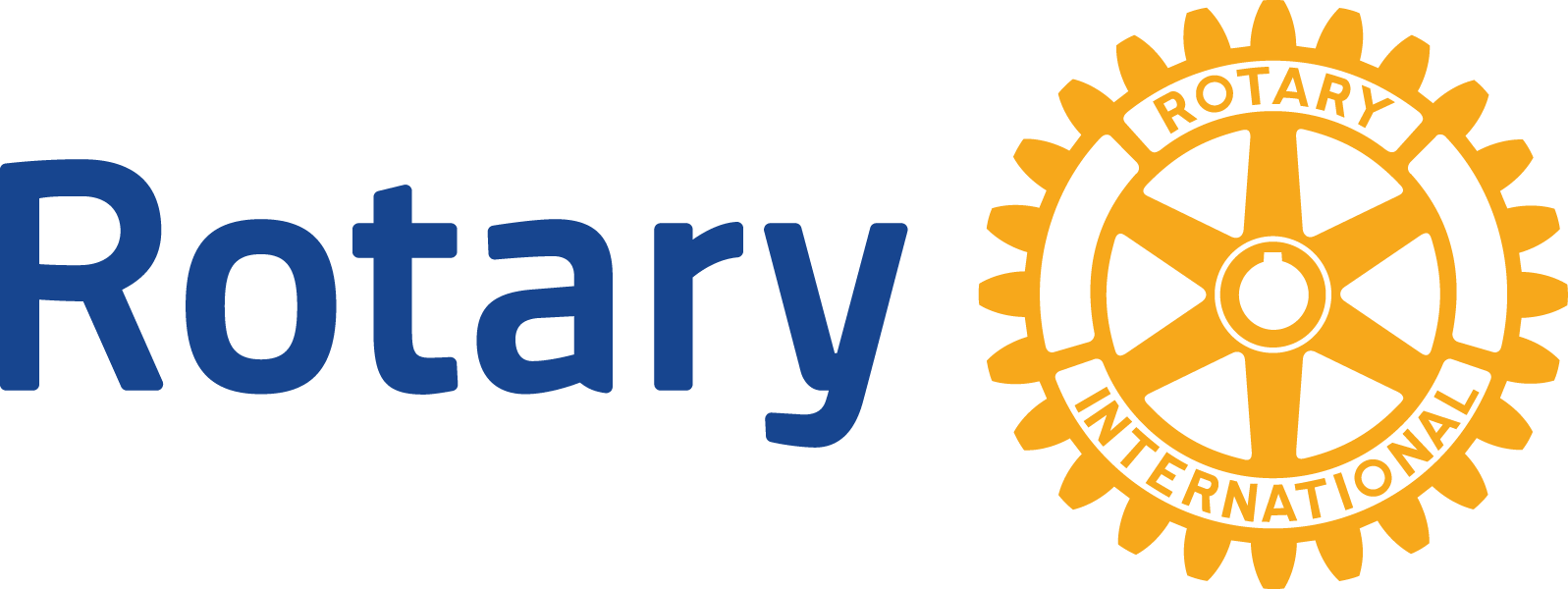